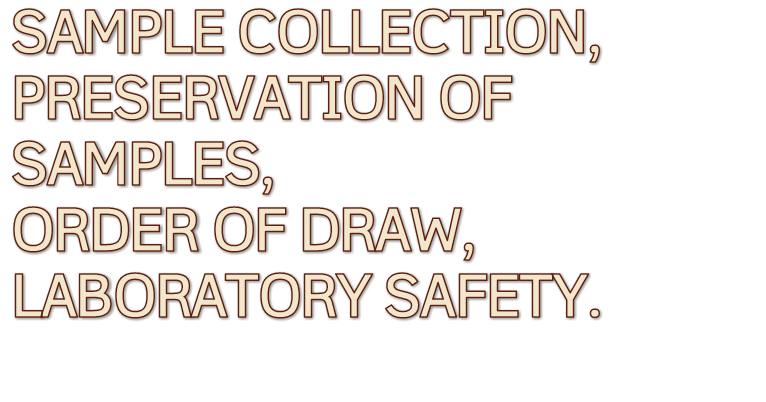 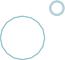 Dr. Sapna Patel
MD Biochemistry
Govt. Medical College Bhavnagar
TYPES OF SPECIMENS
1)Whole blood
2) Serum
3) Plasma
4) Urine
5) Feces
6) Saliva
7) Other fluids( spinal, synovial, amniotic, pleural, pericardial, and ascitic)
8) Various types of solid tissue
BLOOD
1. Venipuncture
2. Skin Puncture
3. Arterial Puncture
4. Collection of Blood from Intravenous or Arterial Lines
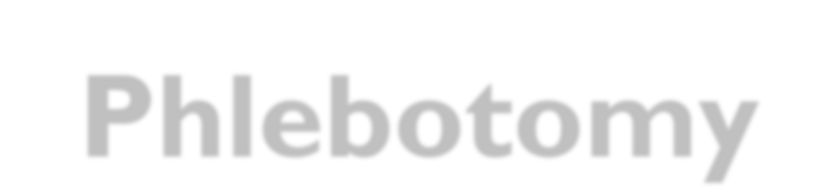 Phlebotomy
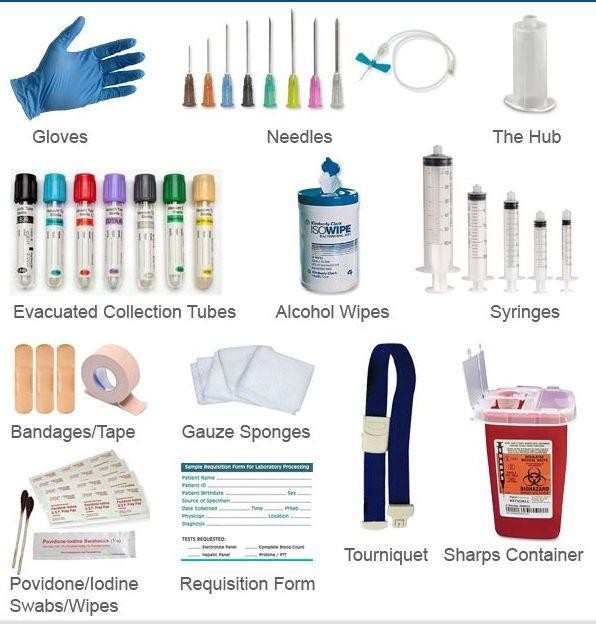 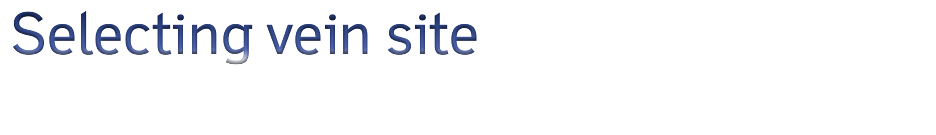 Median cubital vein is  the best choice (why?)
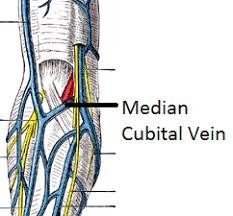 good blood flow  Most superficial
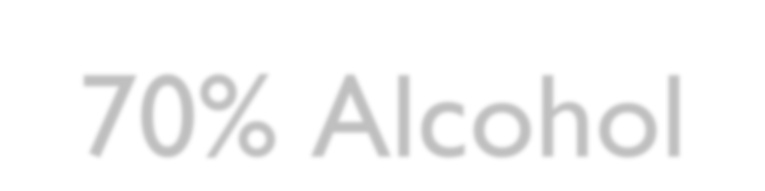 70% Alcohol
Circular motion and from the site to  outward.
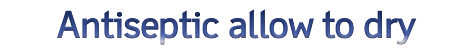 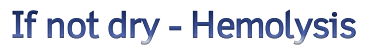 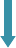 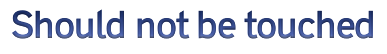 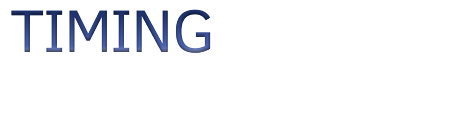 - Fasting blood Sample
Approximately	8 to12 hours fast	before blood test.
-Drink only water
- Regular drug allow

- Postprandial blood sample
2 Hours after Regular major Meal
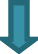 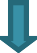 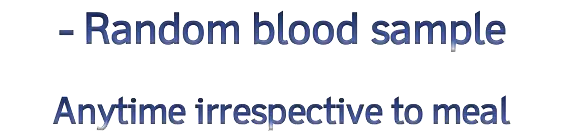 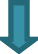 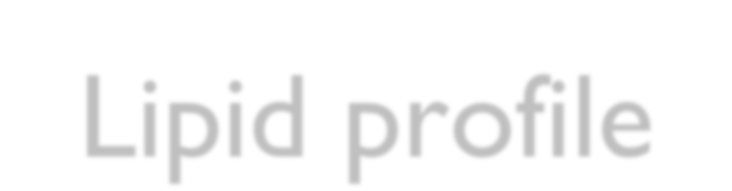 Lipid profile
Fasting required

Tri glyceride is high in	non fasting  sample

Why fasting is not required for cholesterol & thyroid profile ?
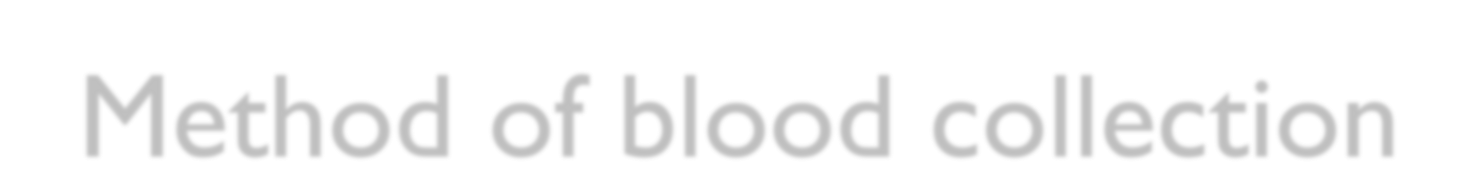 Method of blood collection
With Syringe and non-vacuum  vacutte
With vacuum Vaccutiner  With Butterfly Needle  Lancet
1)
2)
3)
4)
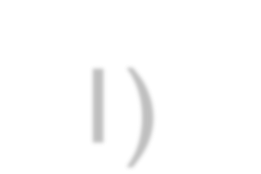 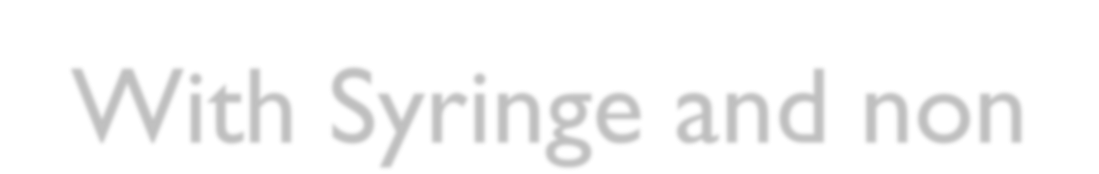 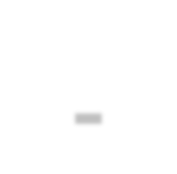 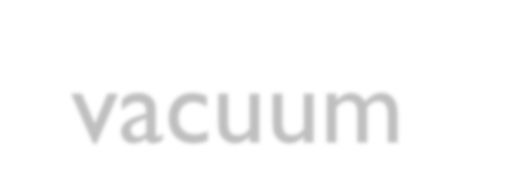 1) With Syringe and non-vacuum  vacuette
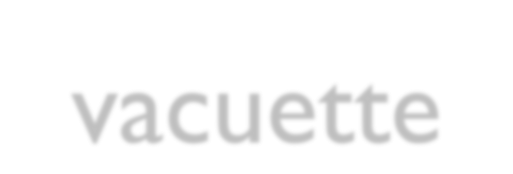 Advantage:
Cheaper
Not extra accessory requiry

Disadvantage:
	Improper volume – especially when  blood collection is require for cougulation  profile
Haemolysis
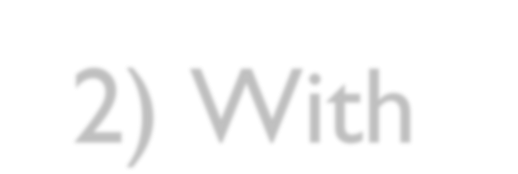 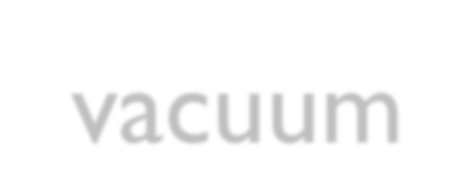 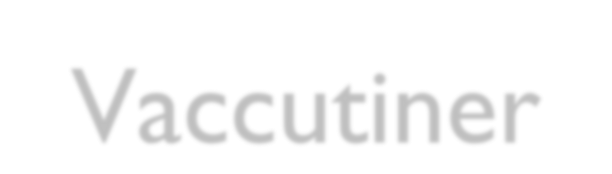 2) With vacuum Vaccutiner
Advantages:-
Maintain proper volume of blood
Safe & Speedy
Reducing the risk of haemolysis
Blood can be collected in multiple tubes

Disadvantages:-
not suited for small veins.
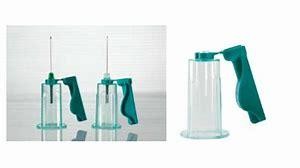 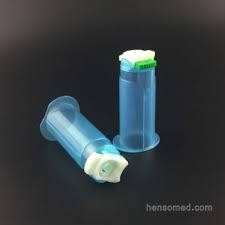 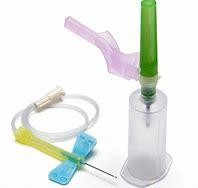 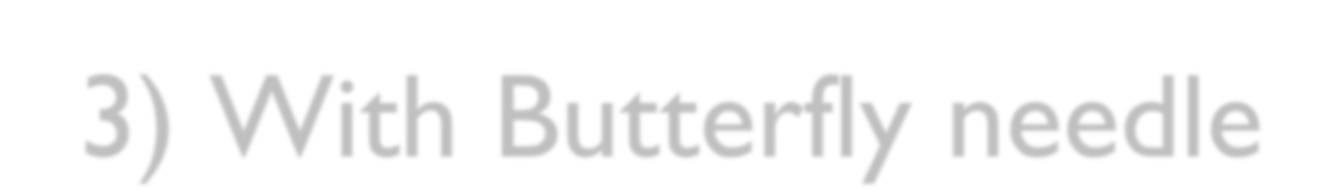 3) With Butterfly needle
Disadvantages.
1) The risk of hemolysis
	2) It is difficult to collect large quantity  of blood as well as in multiple vacuette
Advantages:
Useful in infants & children
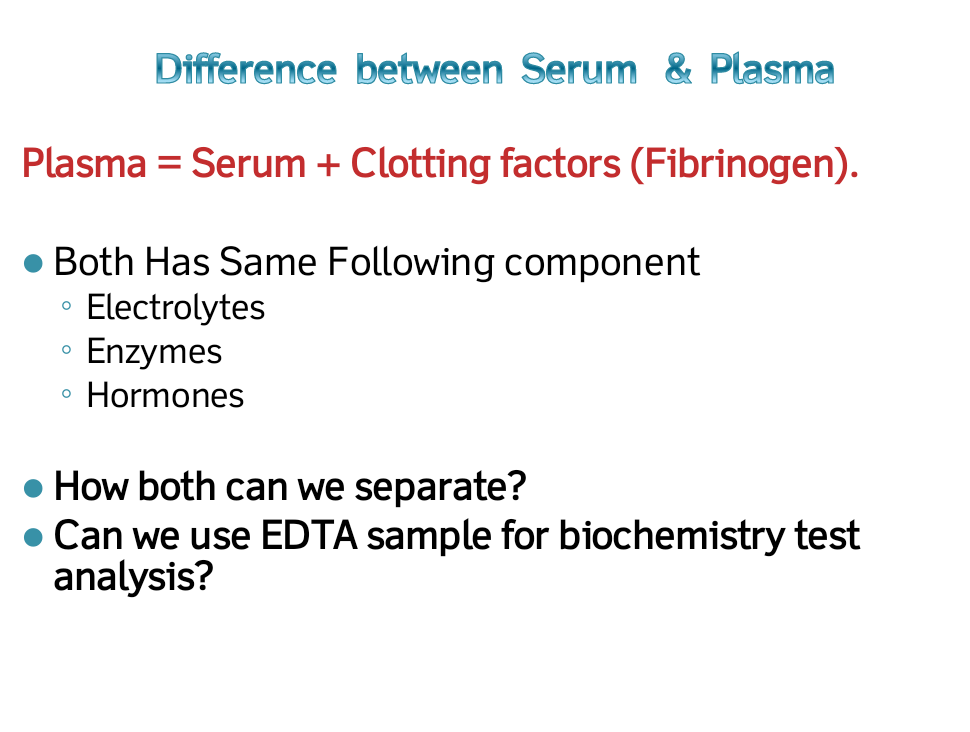 Preanalytic Interference In Sample
Haemolysis
Reddish discoloration of serum/plasma due to  rupture of RBCs.
Factor causing haemolysis
Sampling = Inject forcefully in vacutte
Store = Frozen = Due to high or low temp,
Vigorously shaking of	blood - trasnporatation
Icteric
Yellowish discoloration of Serum due to high bilirubin.

Lipemic
Milky or Turbid appearance of Serum due to high Triglyceride
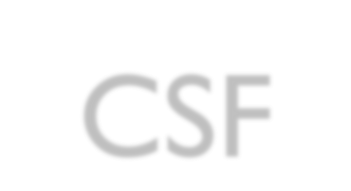 CSF
CSF collected in small amount
	So, CSF is collected in Plain Tube  (For glucose estimation )
Tube immediately transported to laboratory.
	Tube is keep over ice packs but do not allow  to frozen
	Sample is as early as possible to analyse  (half an hour)
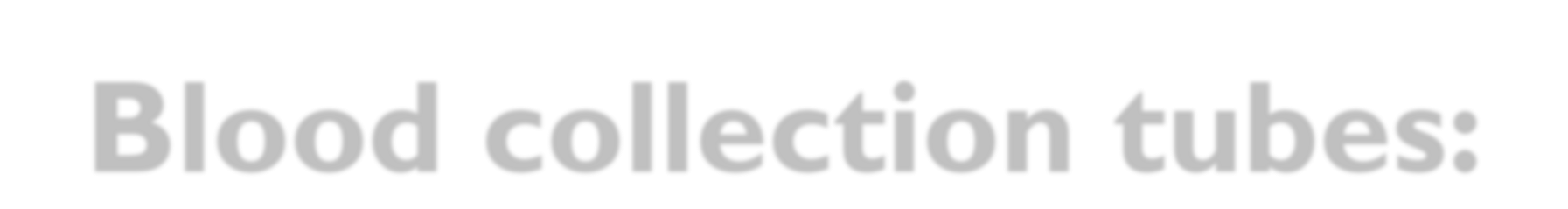 Blood collection tubes:
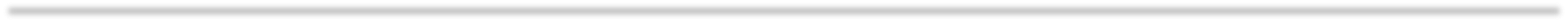 Serum separating tubes (SST)

Plasma separating tubes (PST)
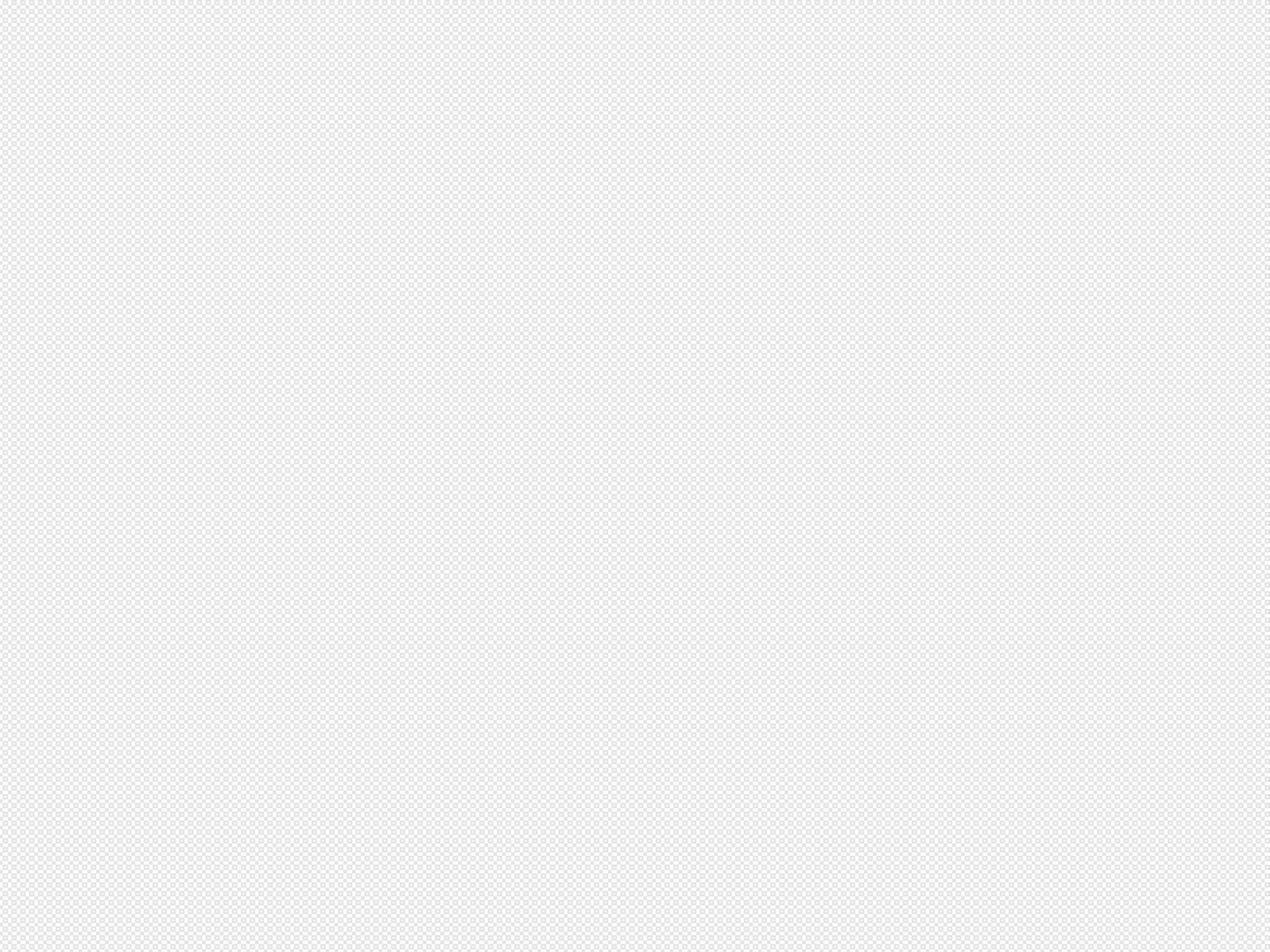 Plasma Separating Tubes (PST)
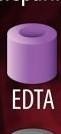 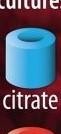 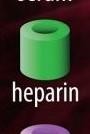 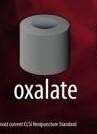 Serum Separating Tubes (SST)
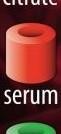 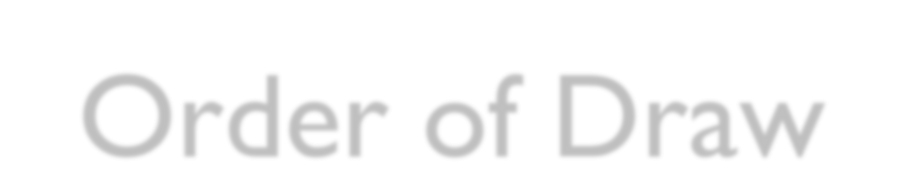 Order of Draw
Blood culture tube
1)
Citrate tube
2)
Plain tube
3)
Heparin tube
4)
EDTA tube
5)
Fluoride tube
6)
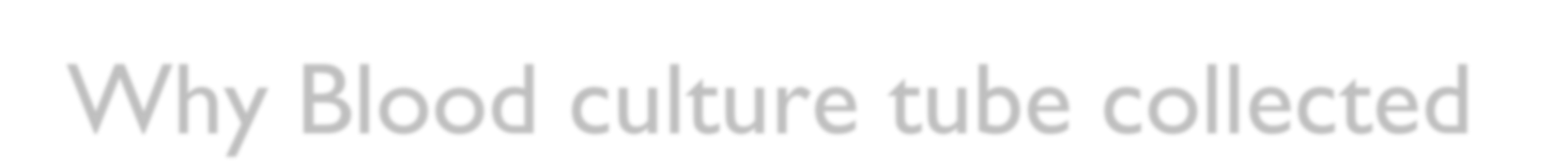 Why Blood culture tube collected  first?
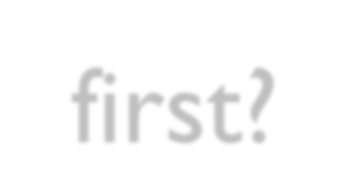 Avoid surface contamination by  Hands,
Vacuette
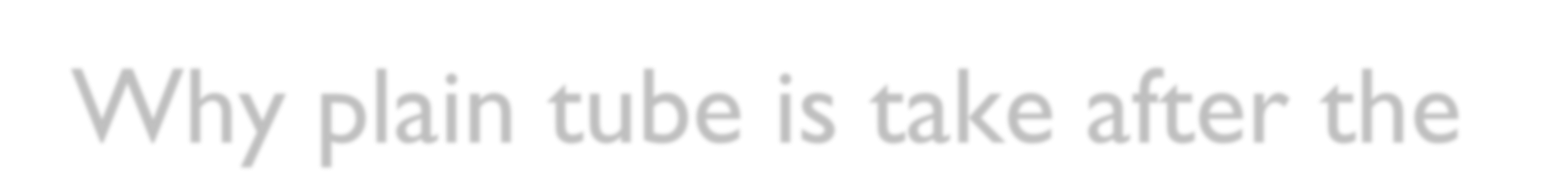 Why plain tube is take after the  citrate tube ???
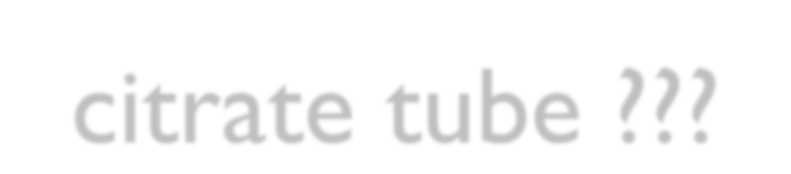 Plain tube –Clot activated

This contaminate citrate tube

Low result of PT
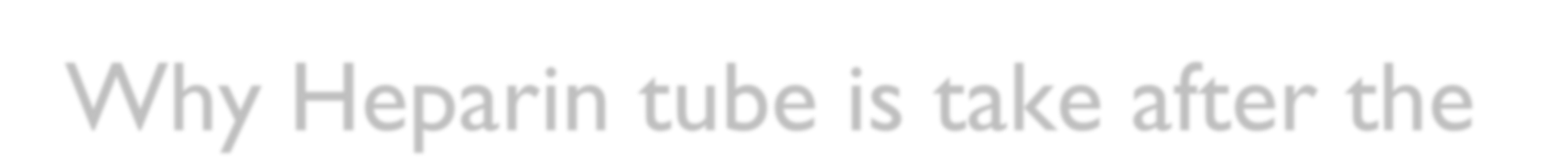 Why Heparin tube is take after the  plain tube???
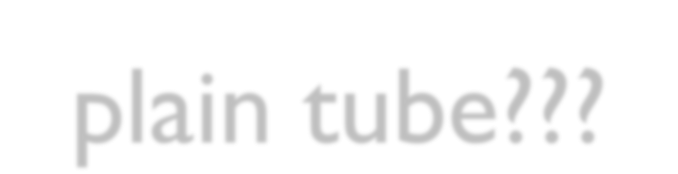 Heparin contain Sodium or  Potassium or Lithium salt.

	So it contaminate plain tube with  Sodium or Potassium or Lithium salt.

So result of Sodium or Potassium or  Lithium is high if heparin tube is
collected before plain tube.
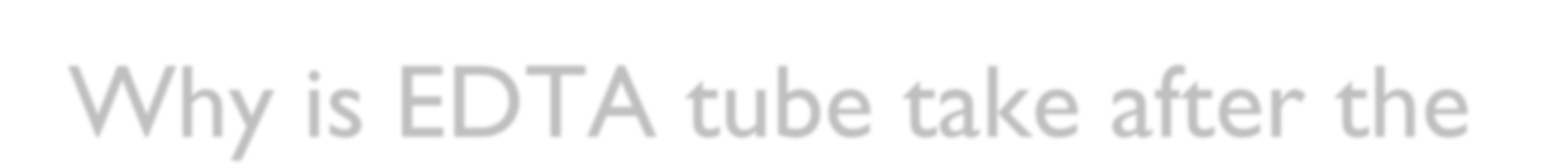 Why is EDTA tube take after the  Heparin tube???
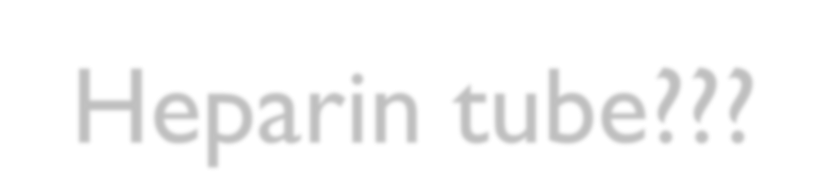 EDTA chelate calcium

In plain tube ca+ result is low

So Heparin and Plain tube collected
before EDTA.
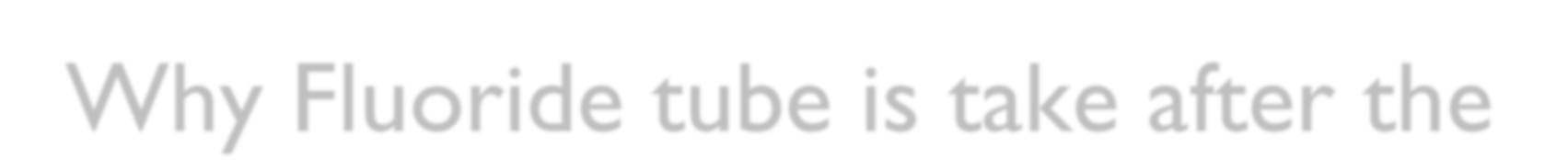 Why Fluoride tube is take after the  EDTA tube ???
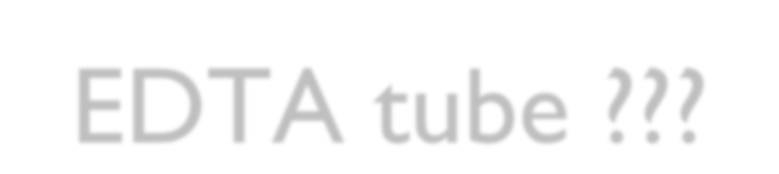 Fluoride can contaminate EDTA tube if  collected before EDTA

Fluoride can distorted Red Blood cell
Morphology.

So Peripheral smear can not be reliable.
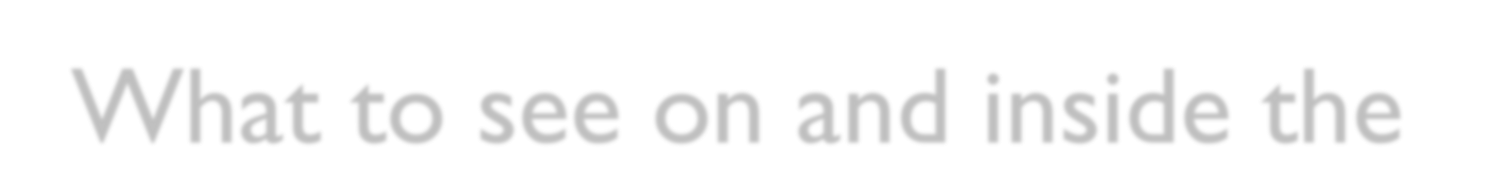 What to see on and inside the  vaccuette?
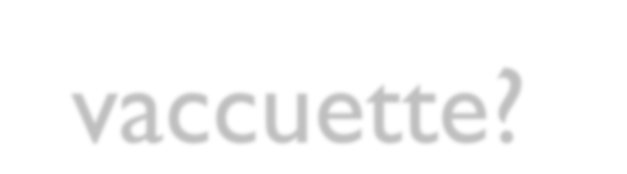 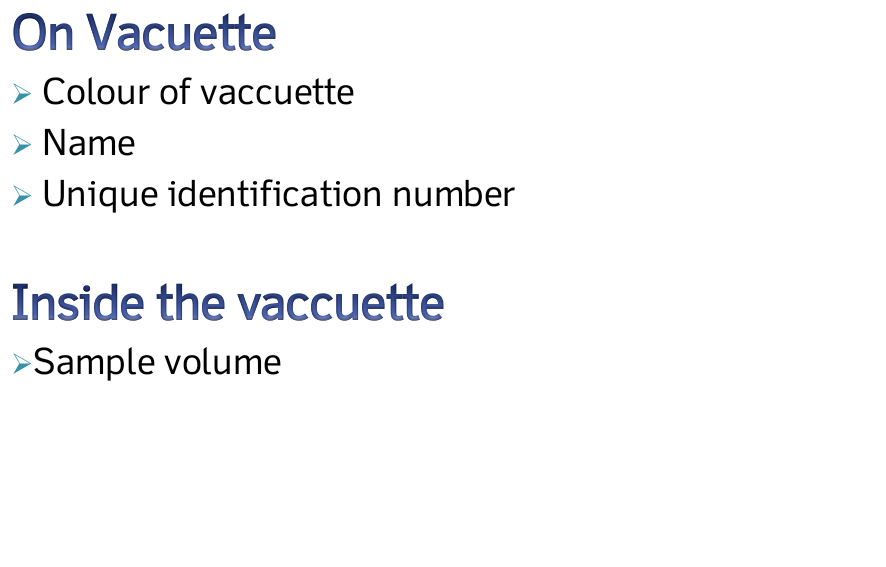 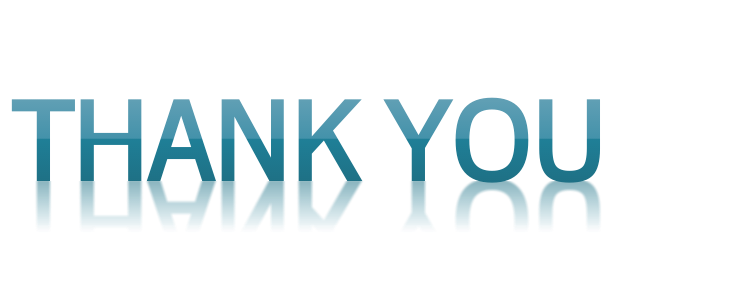